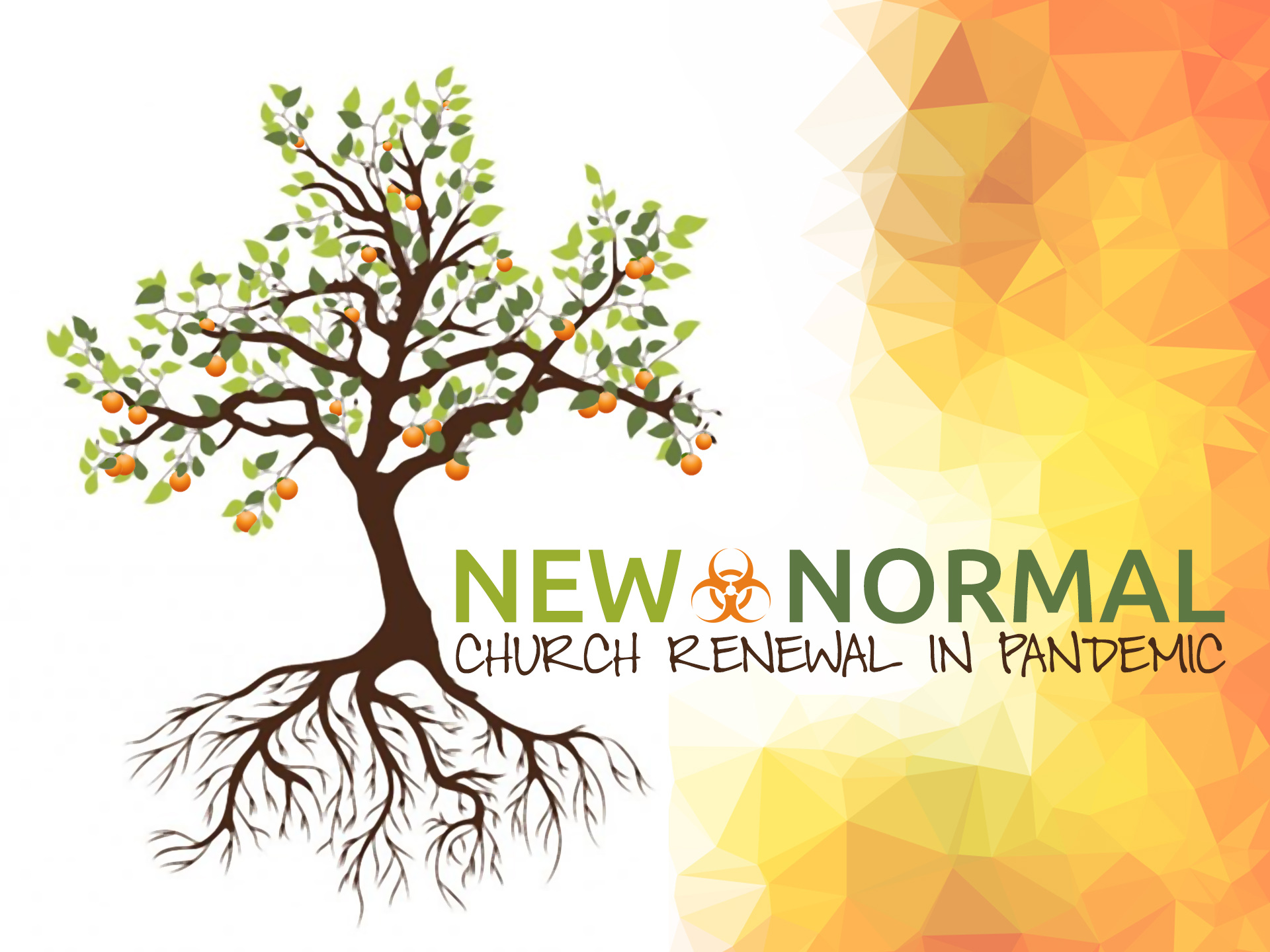 NEW    NORMAL
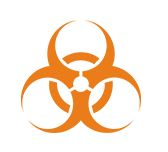 CHURCH RENEWAL IN PANDEMIC
13 “When I shut up the heavens so that there is no rain, or command locusts to devour the land or send a plague among my people, 14 if my people, who are called by my name, will humble themselves and pray and seek my face and turn from their  wicked ways, then I will hear from         heaven, and I will forgive their sin and          will heal their land.”  
           2 Chronicles 7:13-14
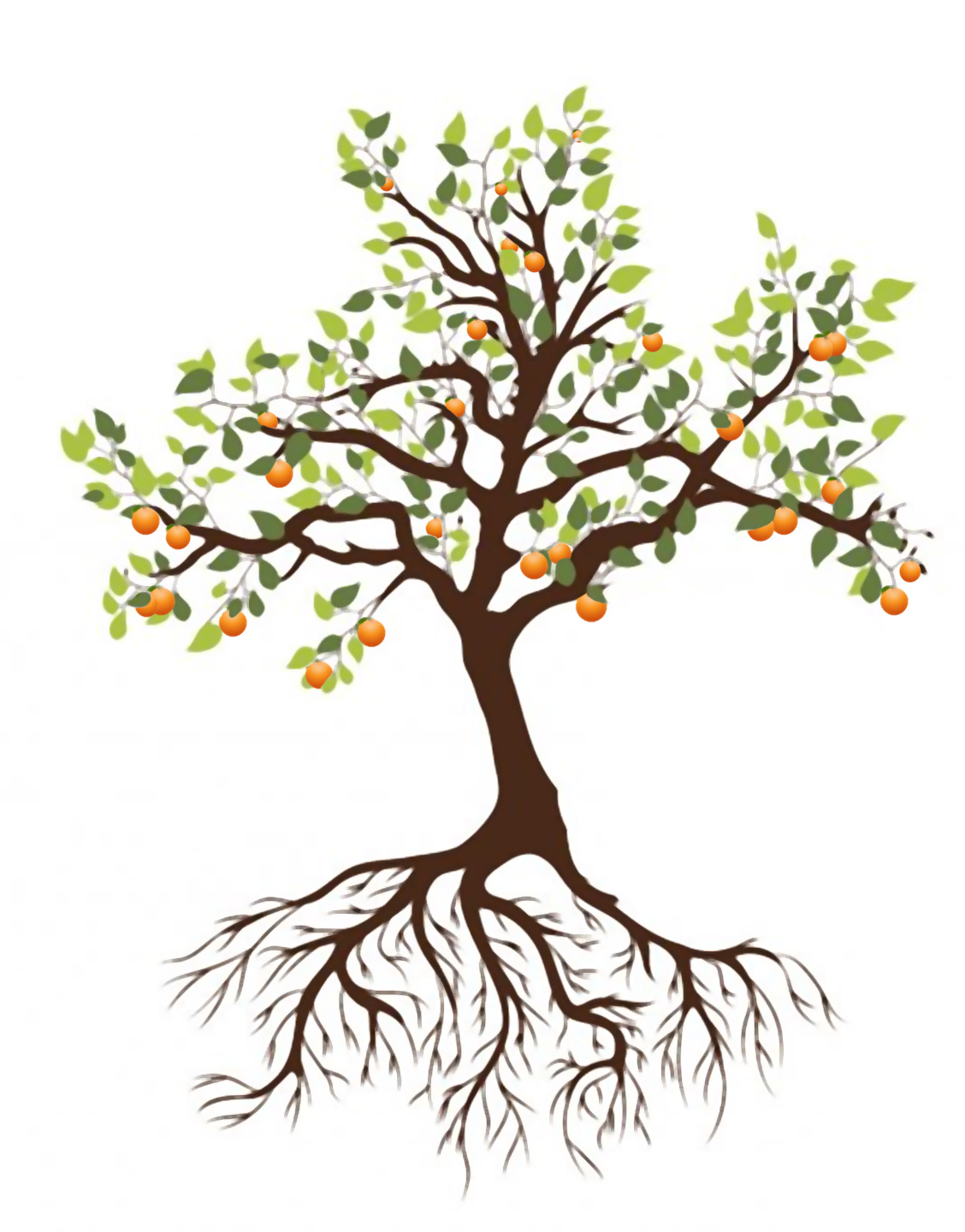 NEW    NORMAL
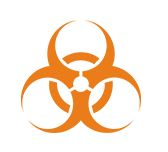 CHURCH RENEWAL IN PANDEMIC
12 My command is this: Love each other as I have loved you. 13 Greater love has no one than this: to lay down one’s life for one’s friends. 14 You are my friends if you do what I command. … 16 You did not choose me, but I chose you and appointed you so that you might go and bear fruit—fruit that will last—  and so that whatever you ask in my name the           Father will give you. 17 This is my           command: Love each other.

           John 15:12-17
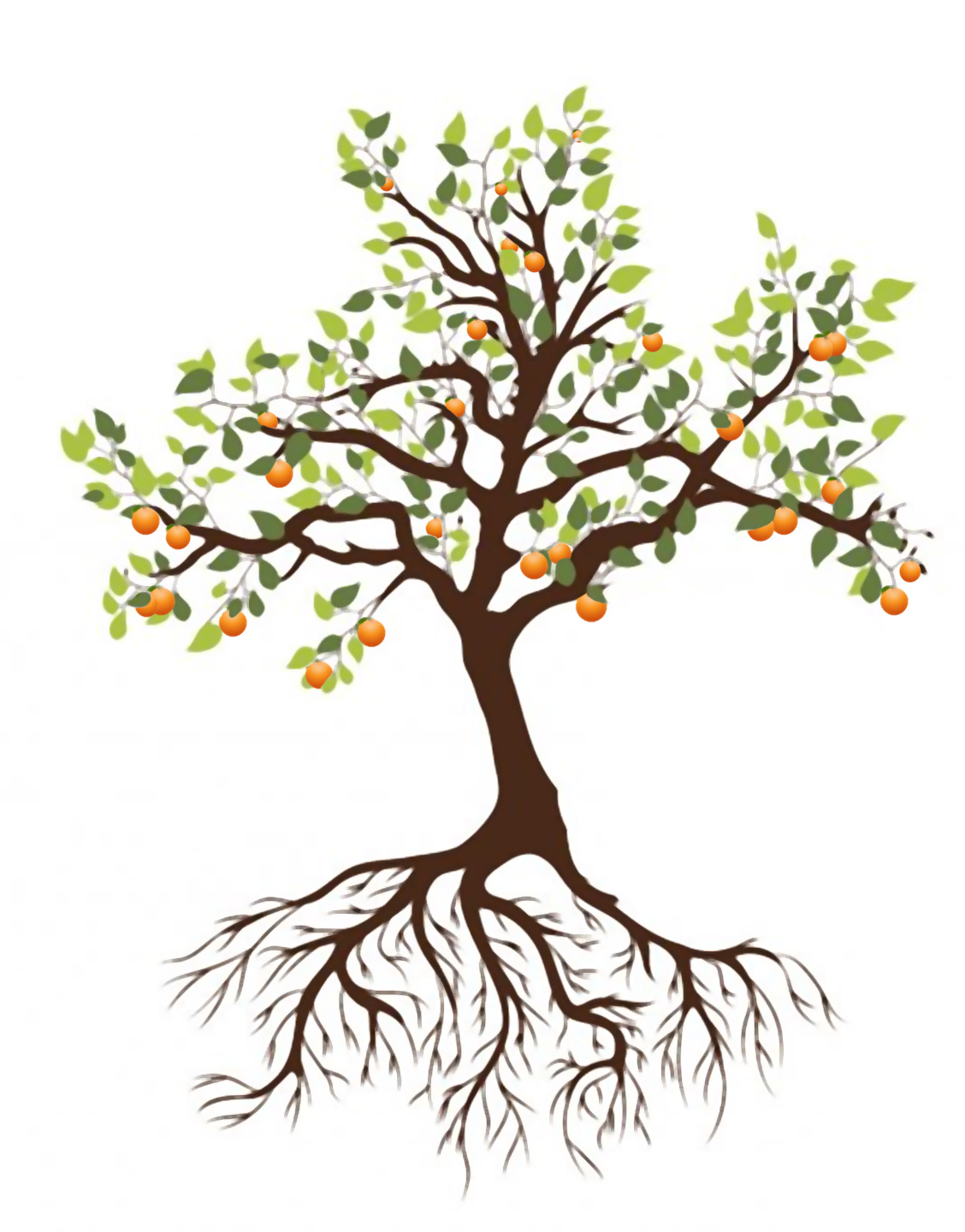 NEW    NORMAL
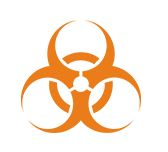 CHURCH RENEWAL IN PANDEMIC
“I have never known anyone who failed at relationships – who was isolated, lonely, unconnected, had no deep friendships – yet had a meaningful and joy-filled life. Not a single person.  The twentieth century was littered with people who achieved great things but never connected.  People who accumulated vast amounts of wealth, fame, or power, but never acquired an open heart. People who had a Rolodex of contacts but not a single friend. Every one of them died with bitter regrets. Every one.  		Conversely, I have never known anyone who 			succeeded at relationships – who cultivated 			great friendships, who was devoted to their 			family, who mastered the art of giving and 			receiving love – yet had a bad life.
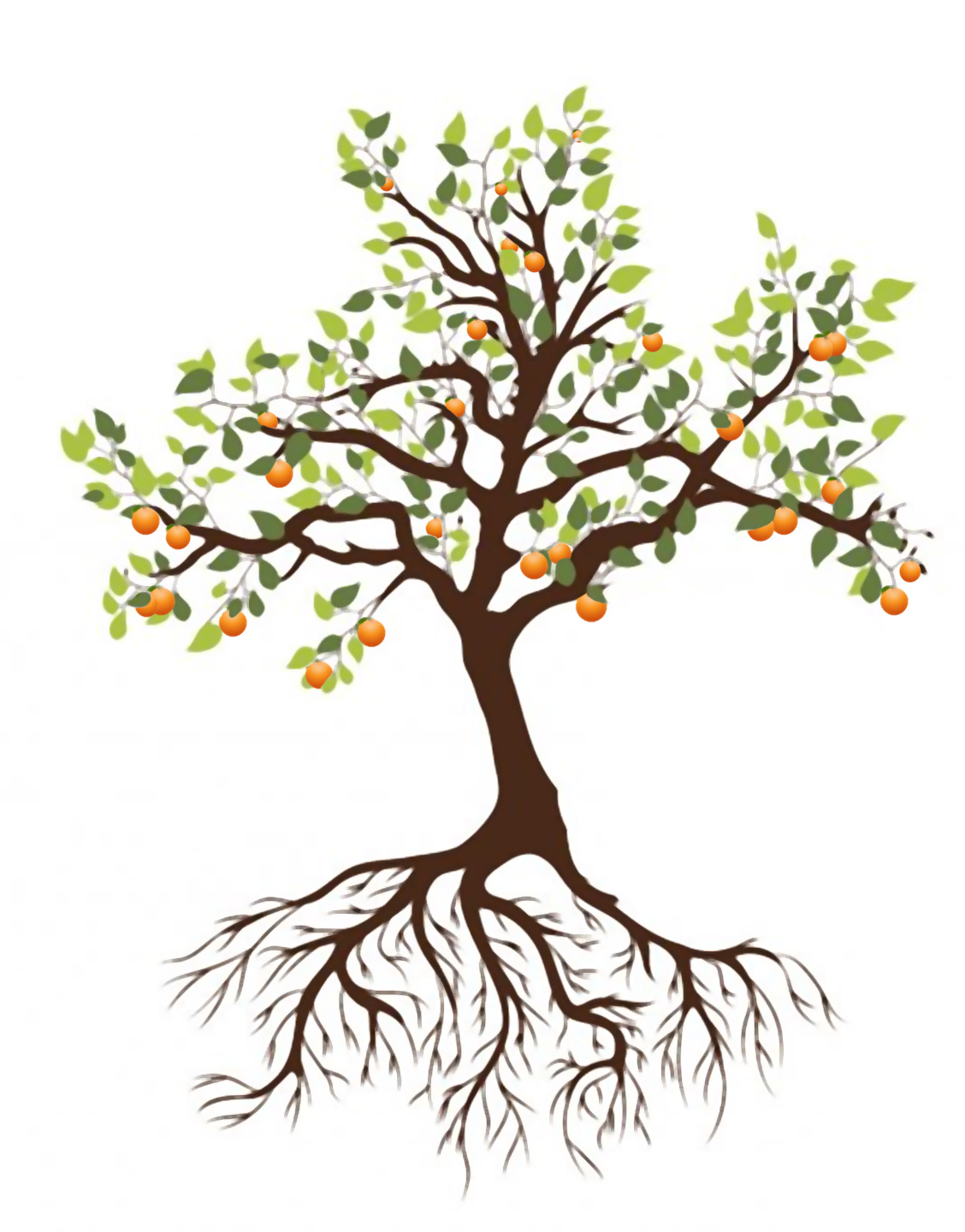 NEW    NORMAL
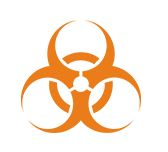 CHURCH RENEWAL IN PANDEMIC
No matter how little money we have, no matter what rung we occupy on anybody’s corporate ladder of success, in the end what everybody discovers is that what matters is people. Human beings who give themselves to relational greatness – who have friends they laugh with, cry with, learn with, fight with, dance with, live and love and grow old and die with – these are the human beings who lead magnificent lives. When they die, not one of them regrets having devoted 			themselves to people: their friends, their 		neighbors, their children, their family. 		Not one.”

		John Ortberg, “Everybody’s Normal Till You Get to Know Them”
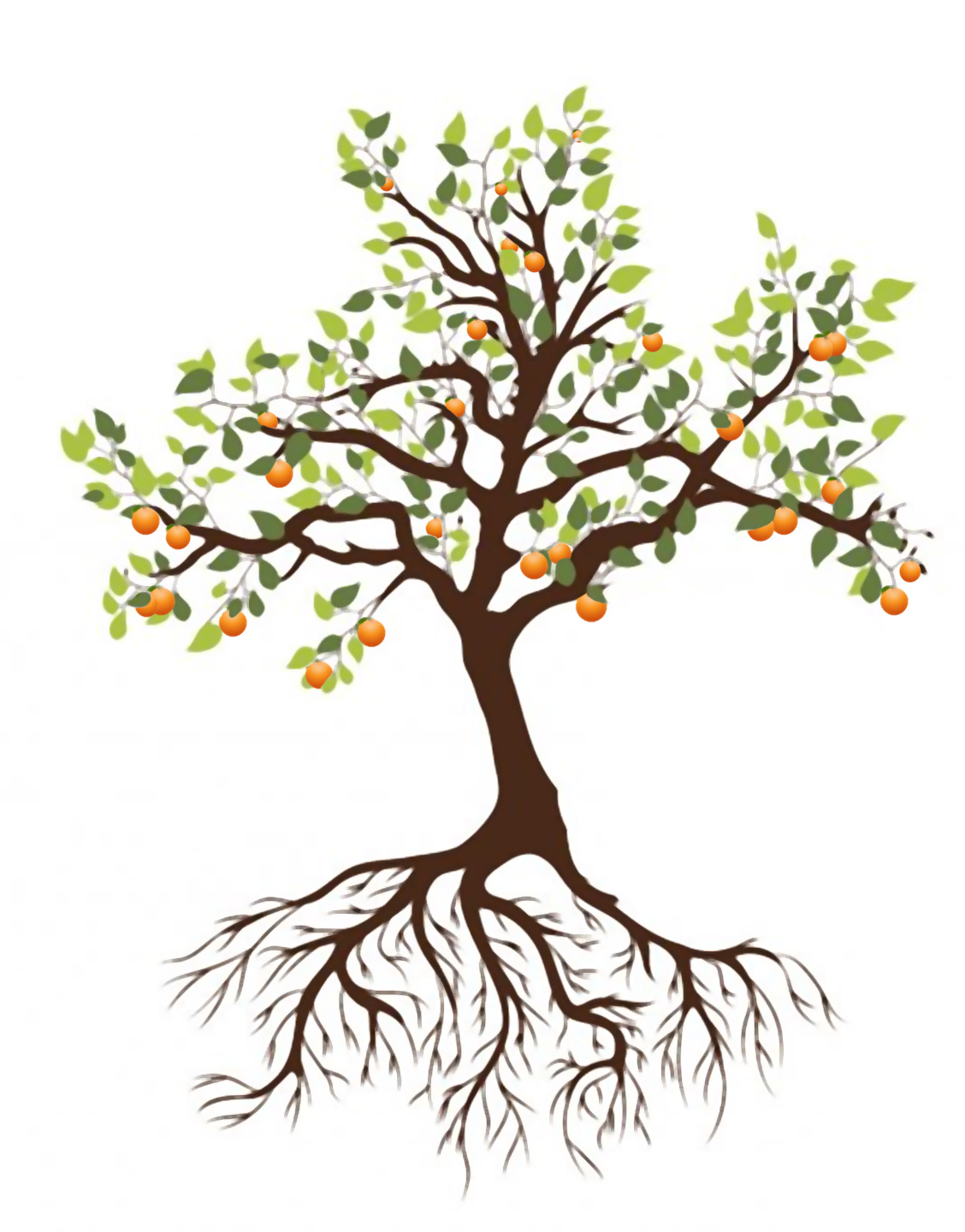 NEW    NORMAL
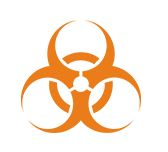 CHURCH RENEWAL IN PANDEMIC
No matter how little money we have, no matter what rung we occupy on anybody’s corporate ladder of success, in the end what everybody discovers is that what matters is people. Human beings who give themselves to relational greatness – who have friends they laugh with, cry with, learn with, fight with, dance with, live and love and grow old and die with – these are the human beings who lead magnificent lives. When they die, not one of them regrets having devoted 			themselves to people: their friends, their 		neighbors, their children, their family. 		Not one.”

		John Ortberg, “Everybody’s Normal Till You Get to Know Them”
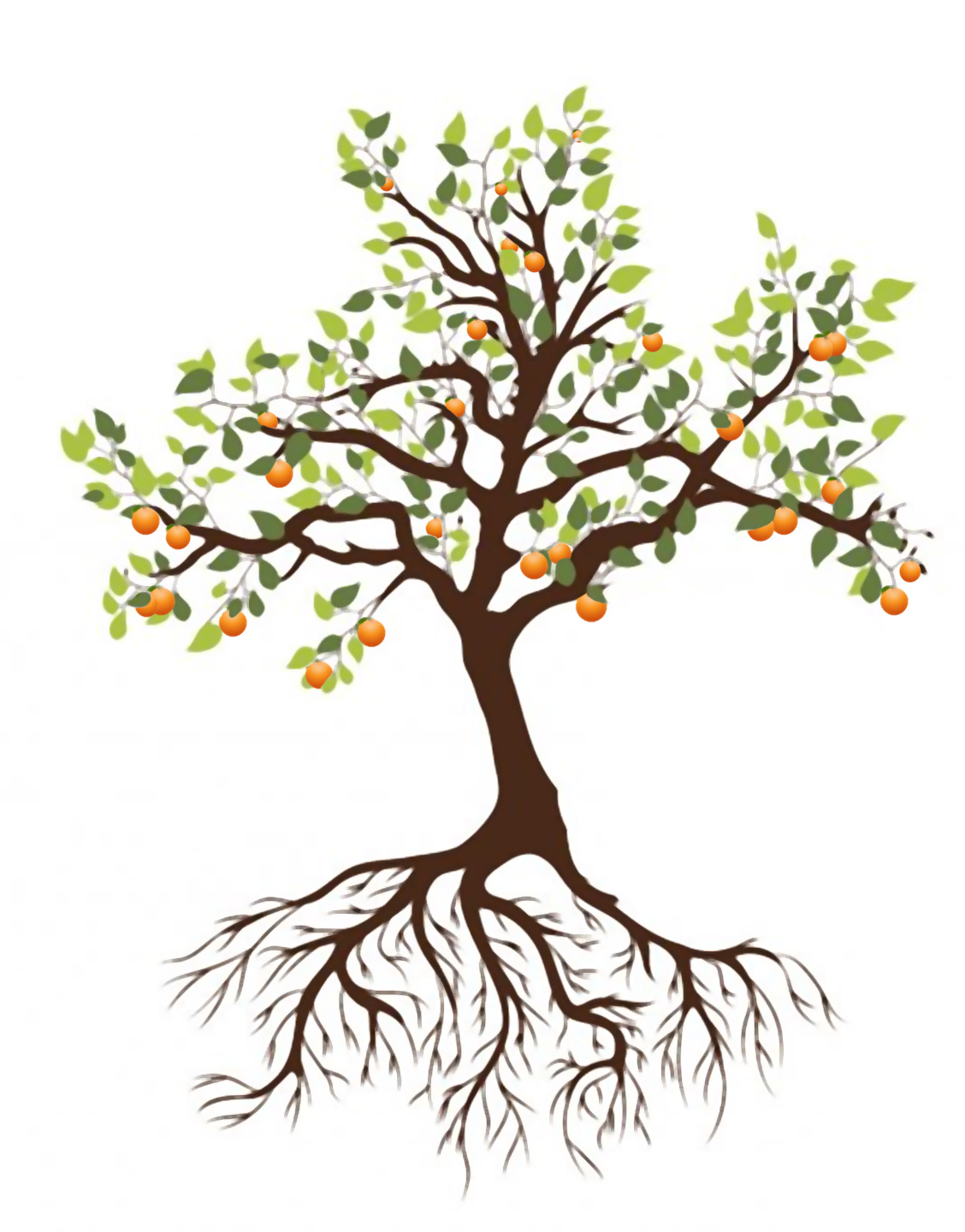 KINGDOM FRIENDSHIPS
CHURCH RENEWAL IN PANDEMIC
Courage
Constancy
Care-fulness
Candor
Christ-centeredness
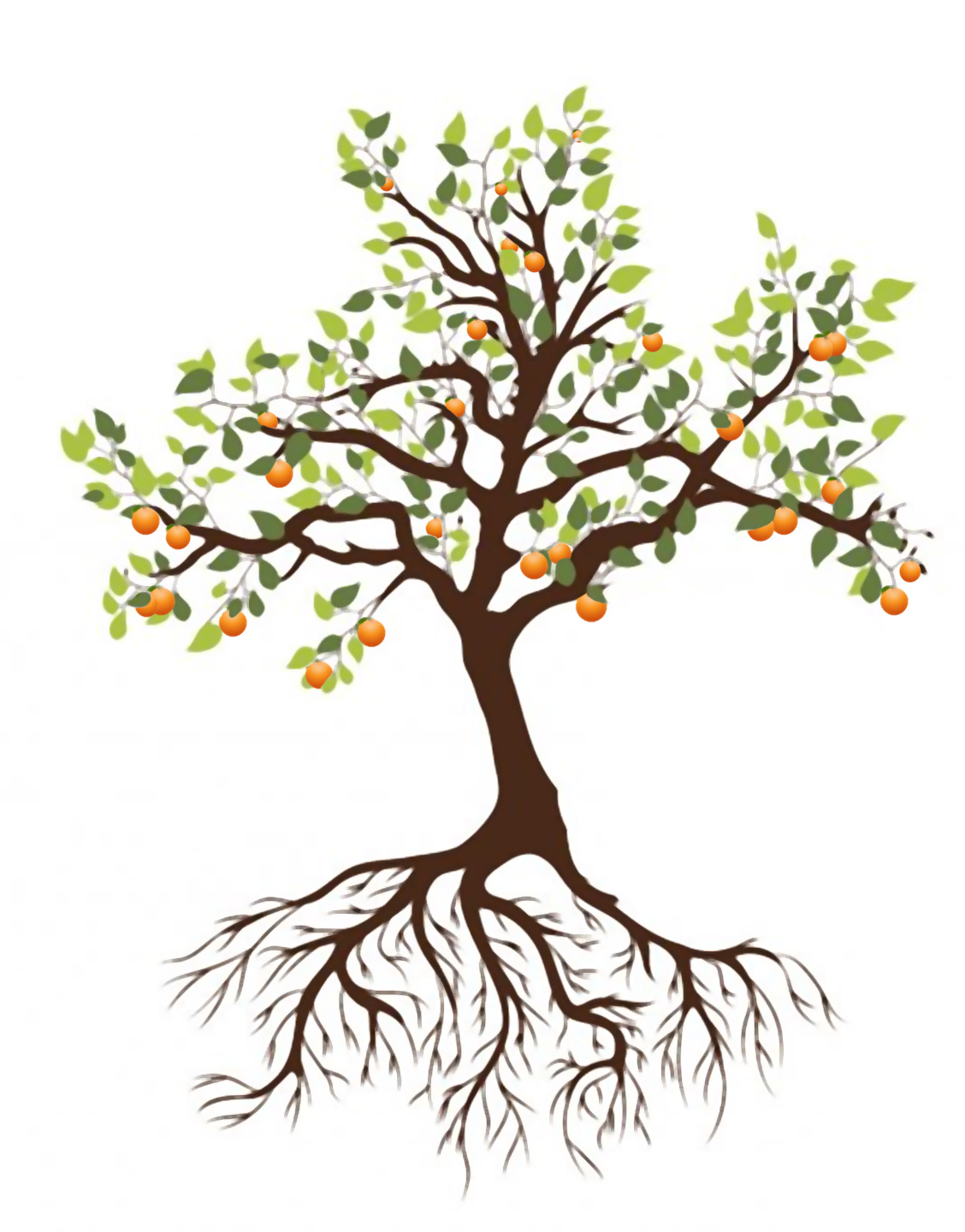 PRACTICAL STEPS
TOWARDS KINGDOM FRIENDSHIPS
Conversations that linger
Technology that deepens
Proactive planning
Identify & address the enemies of friendship
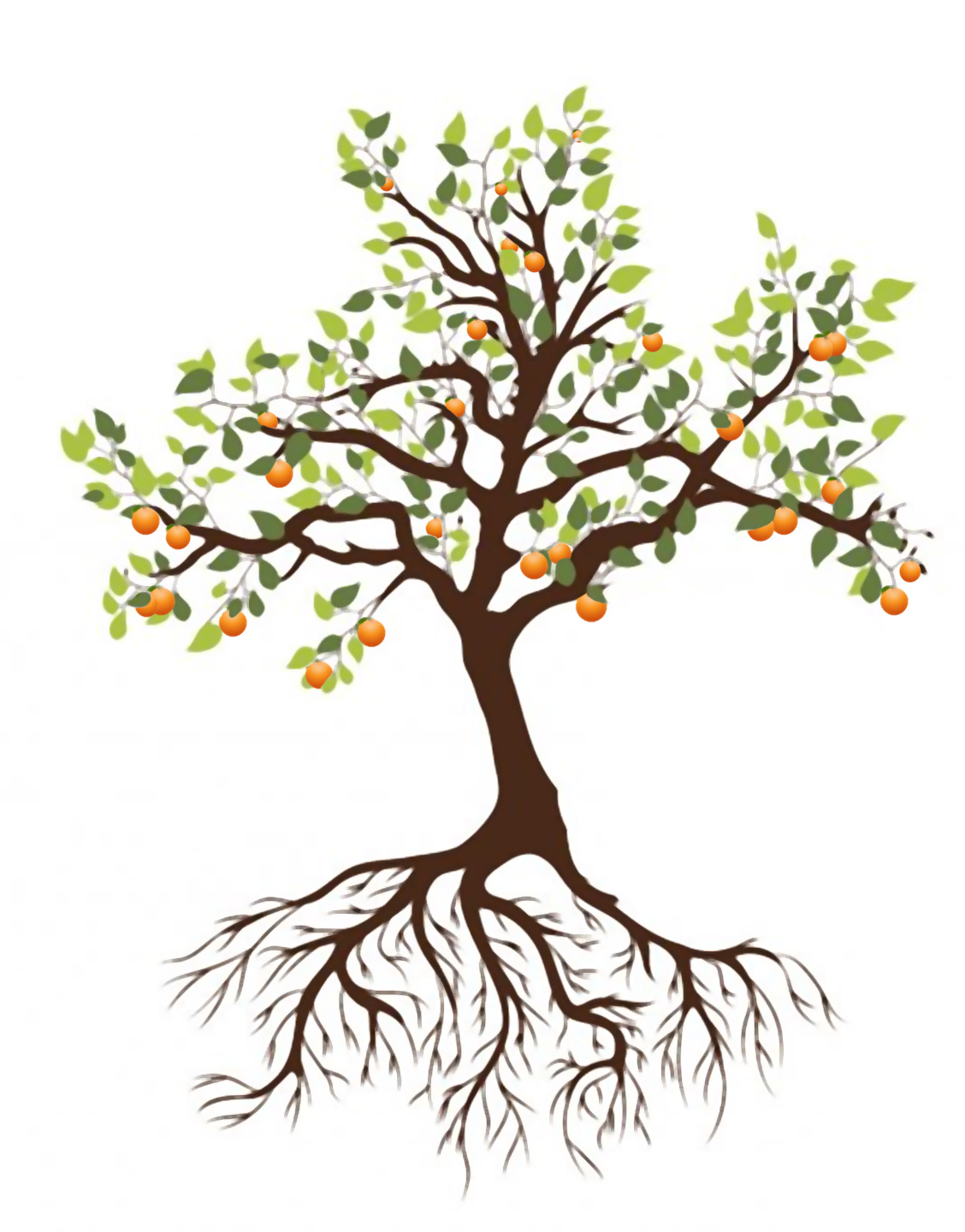 PRACTICAL STEPS
DO LIFE TOGETHER
Learning Biblical Truth
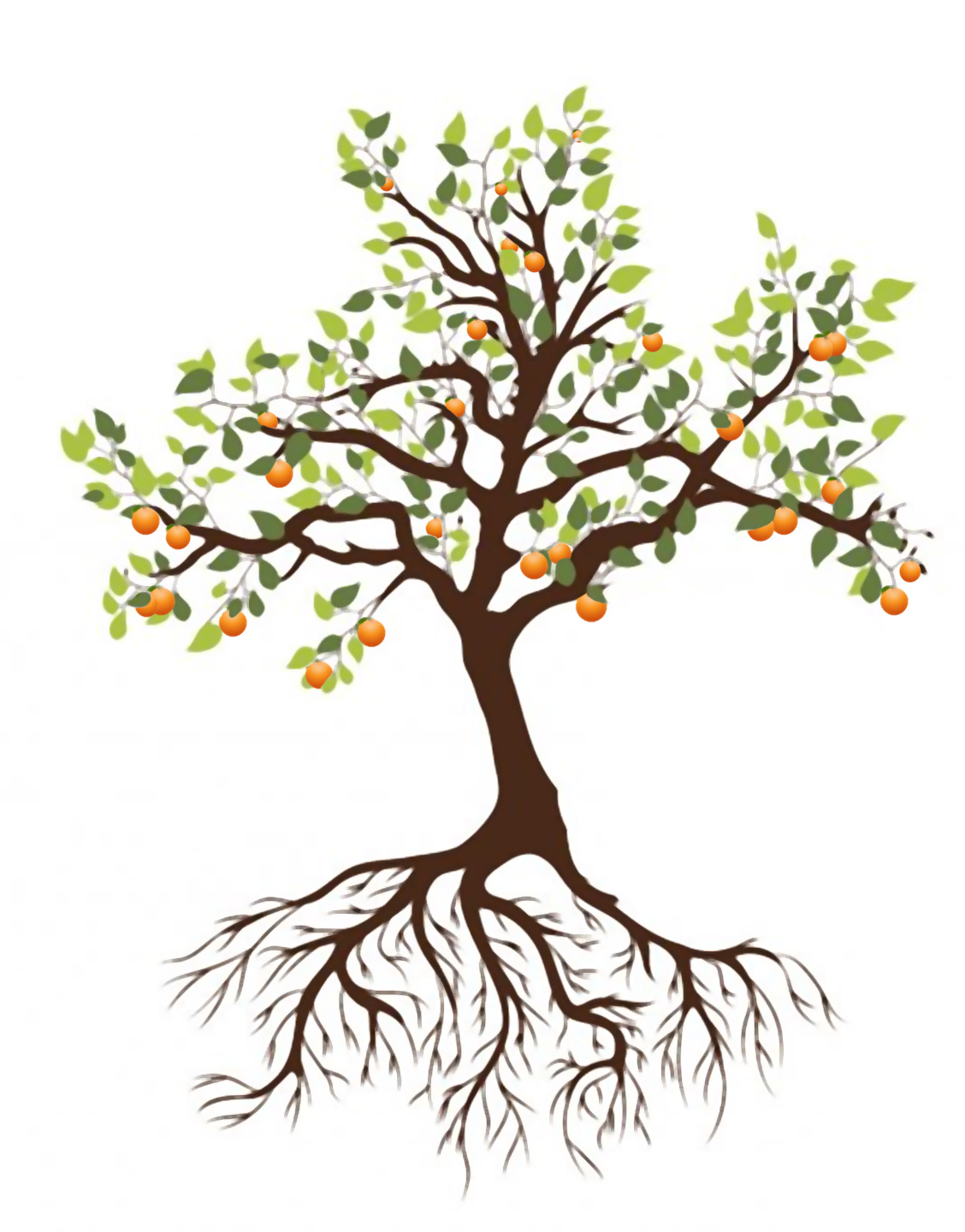 PRACTICAL STEPS
DO LIFE TOGETHER
Learning Biblical Truth
Intercession (Prayer)
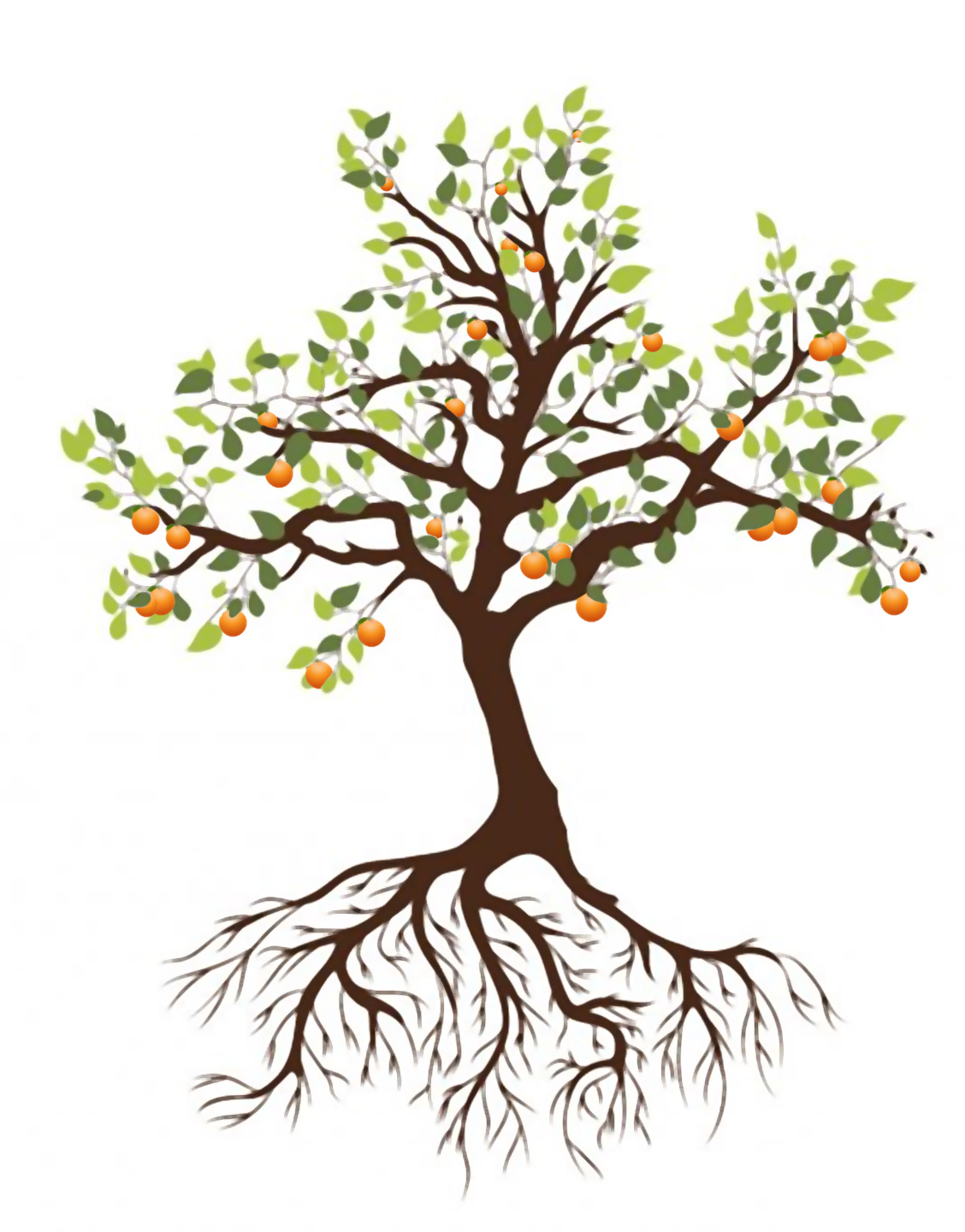 PRACTICAL STEPS
DO LIFE TOGETHER
Learning Biblical Truth
Intercession (Prayer)
Fellowship
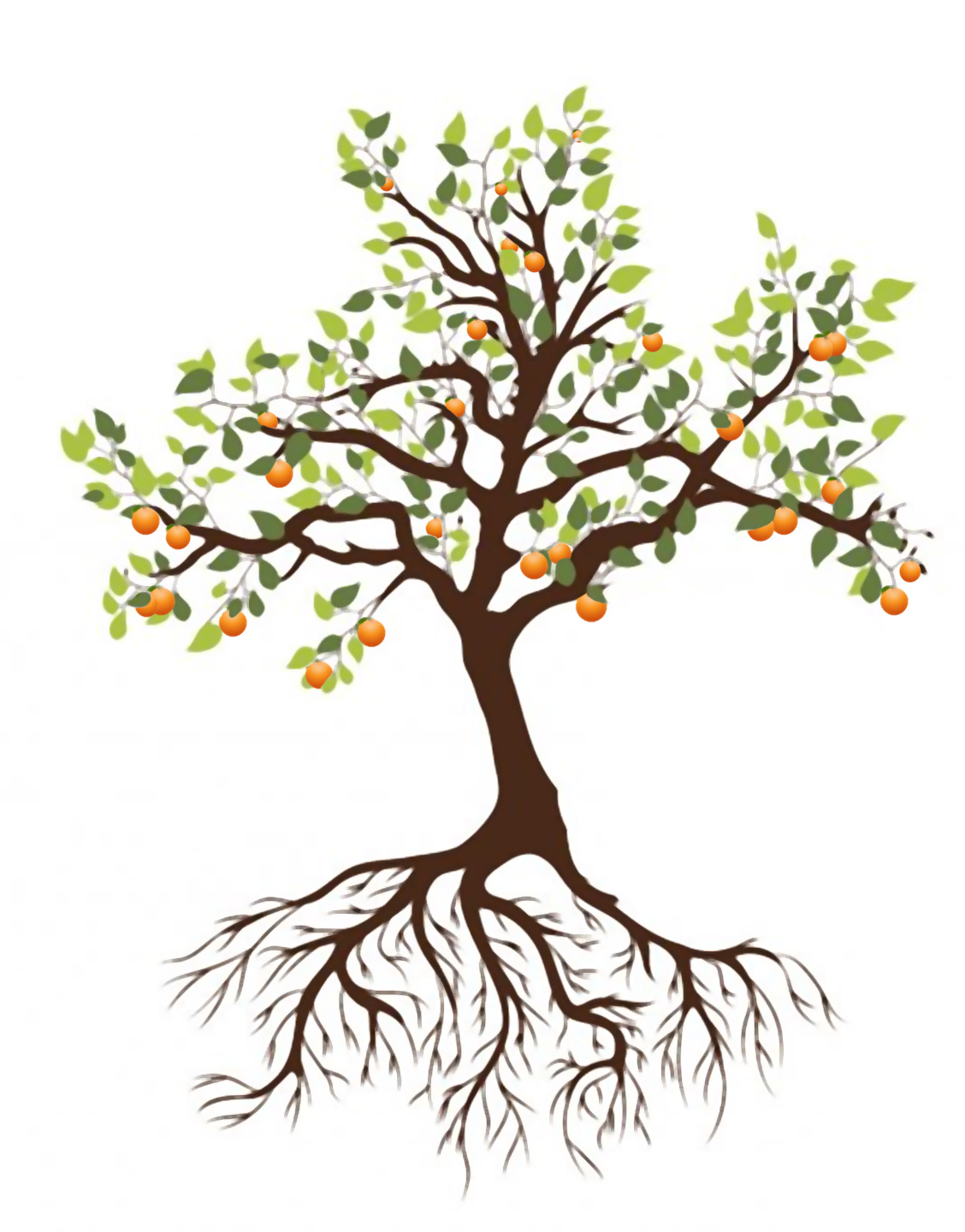 PRACTICAL STEPS
DO LIFE TOGETHER
Learning Biblical Truth
Intercession (Prayer)
Fellowship
Proverbs 18:24 A man of many companions may come to ruin, but there is a friend who sticks closer than a brother.
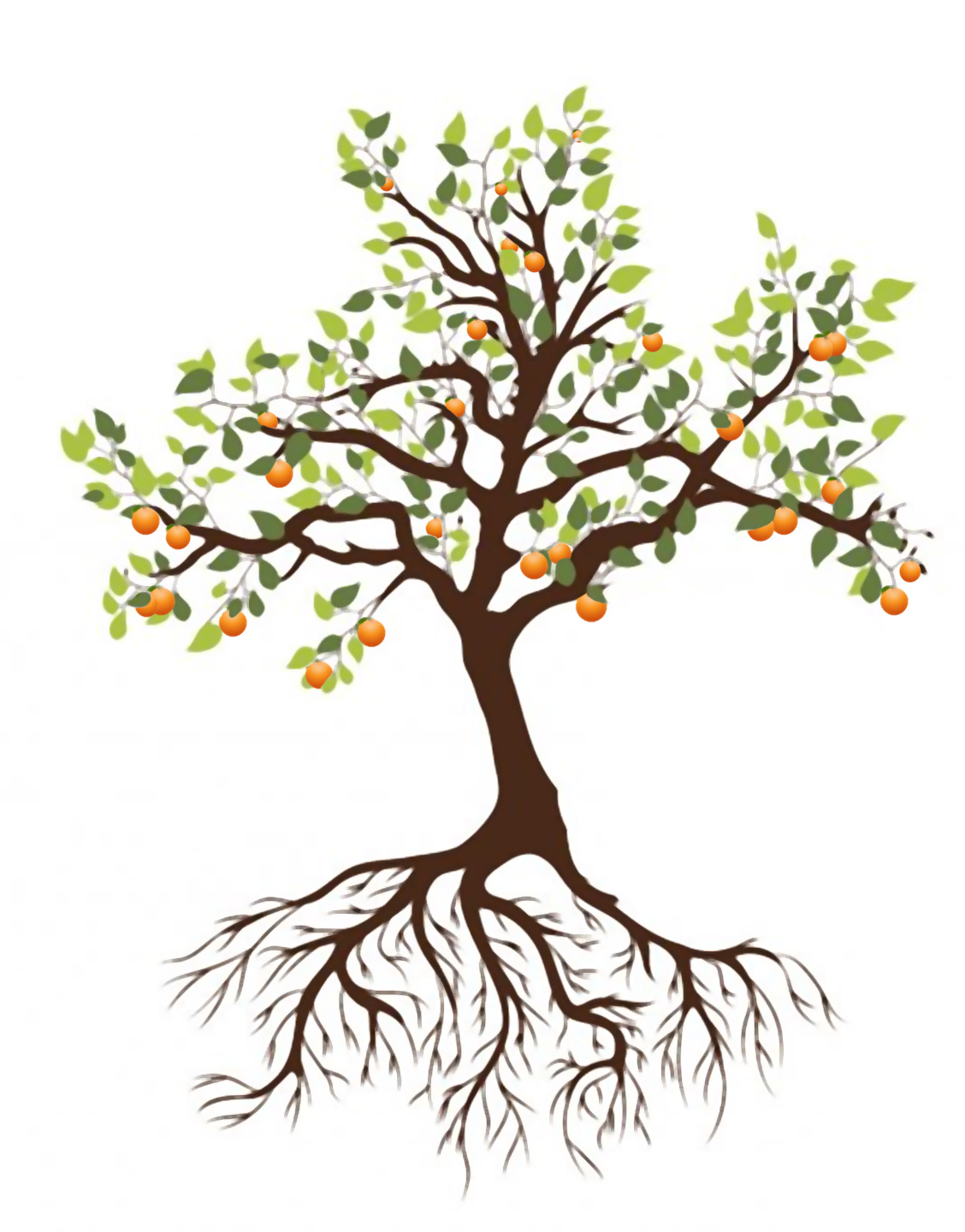 PRACTICAL STEPS
DO LIFE TOGETHER
Learning Biblical Truth
Intercession (Prayer)
Fellowship
Extending Life to Others
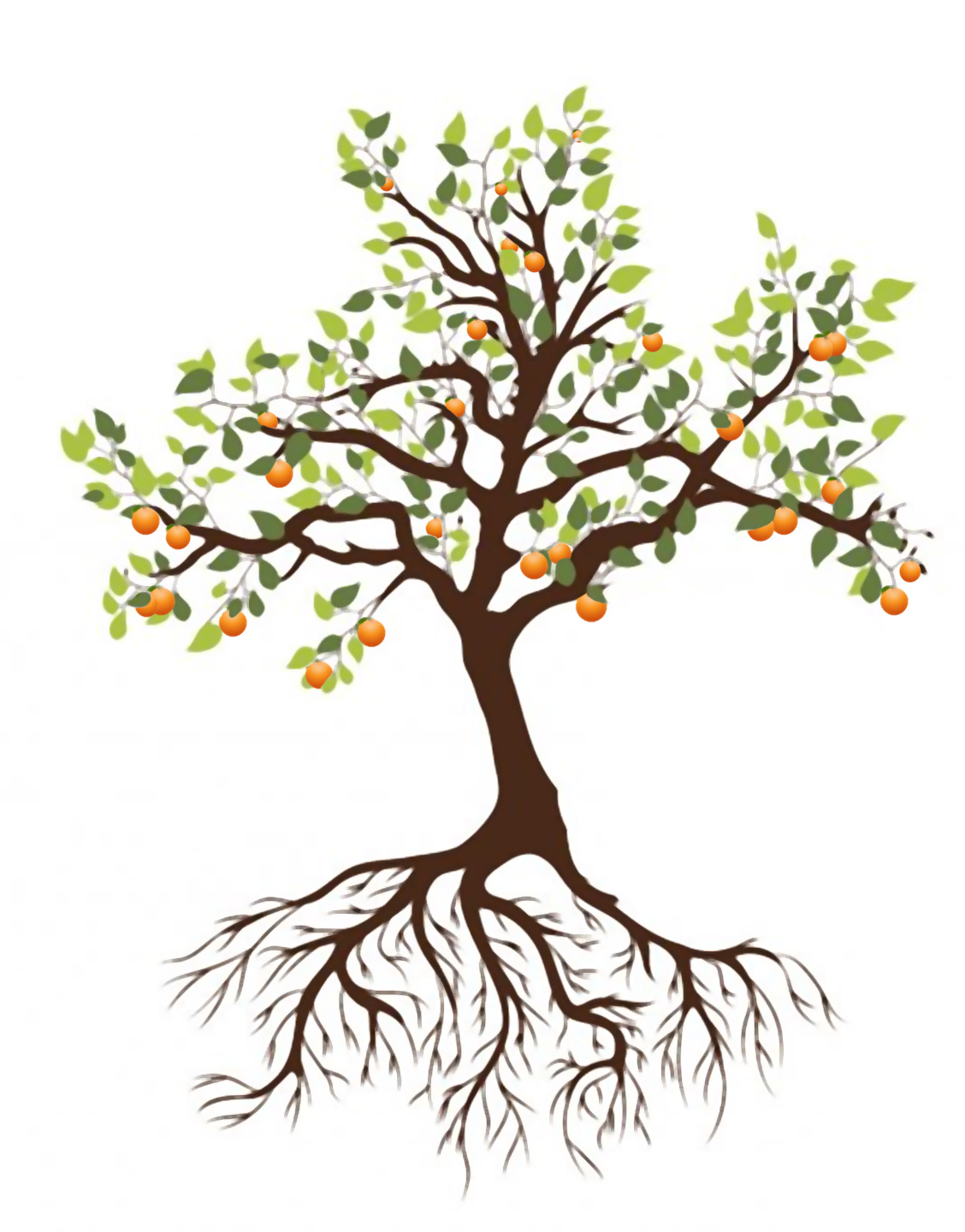 PRACTICAL STEPS
DO LIFE TOGETHER
Learning Biblical Truth
Intercession (Prayer)
Fellowship
Extending Life to Others
Luke 6:38Give, and it will be given to you. A good measure, pressed down, shaken together and running over, will be poured into your lap. For with the measure you use, it will be measured to you.
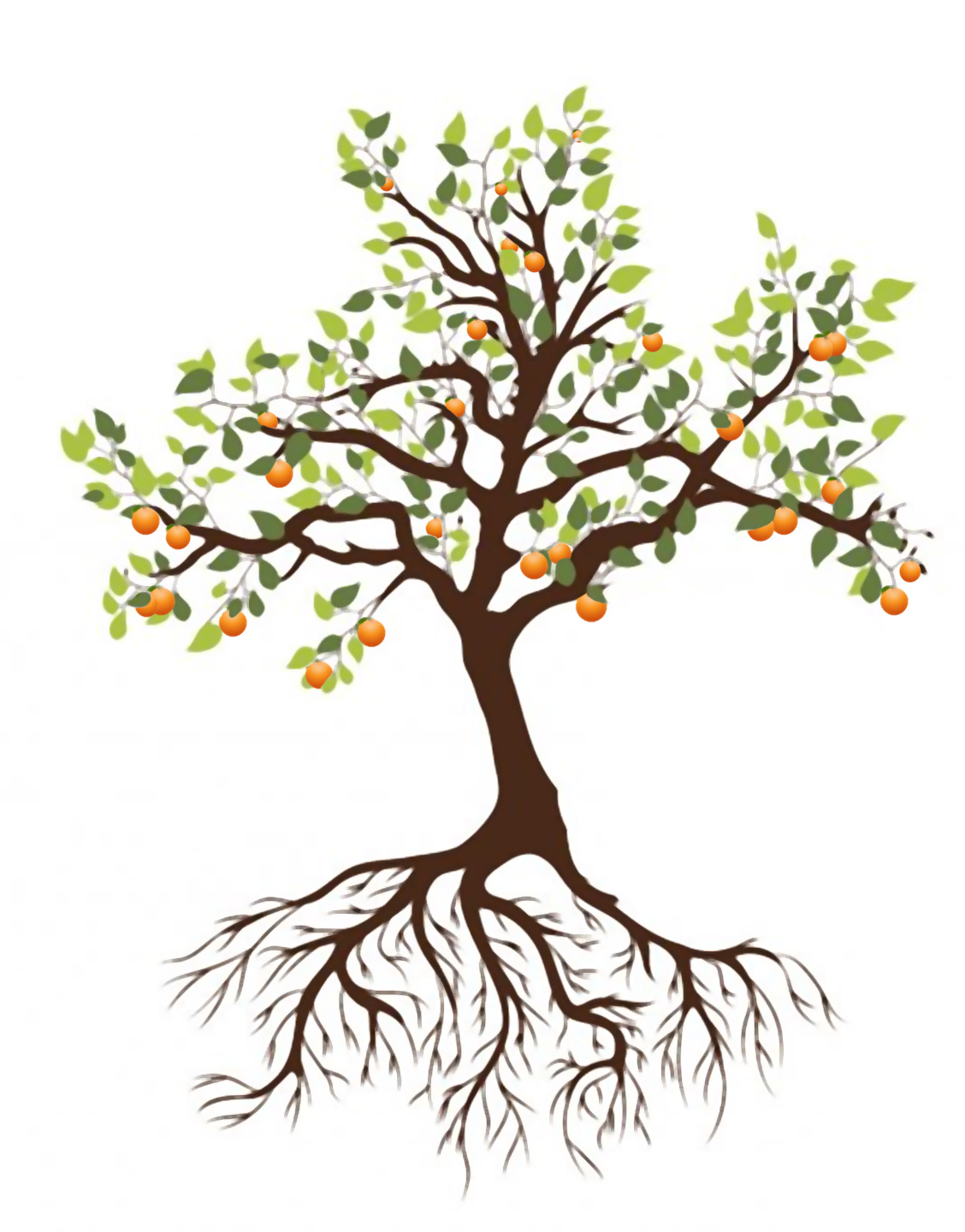 PRACTICAL STEPS
DO LIFE TOGETHER
Learning Biblical Truth
Intercession (Prayer)
Fellowship
Extending Life to Others
John 15:11These things I have spoken to you, that my joy may be in you, and that your joy may be full.
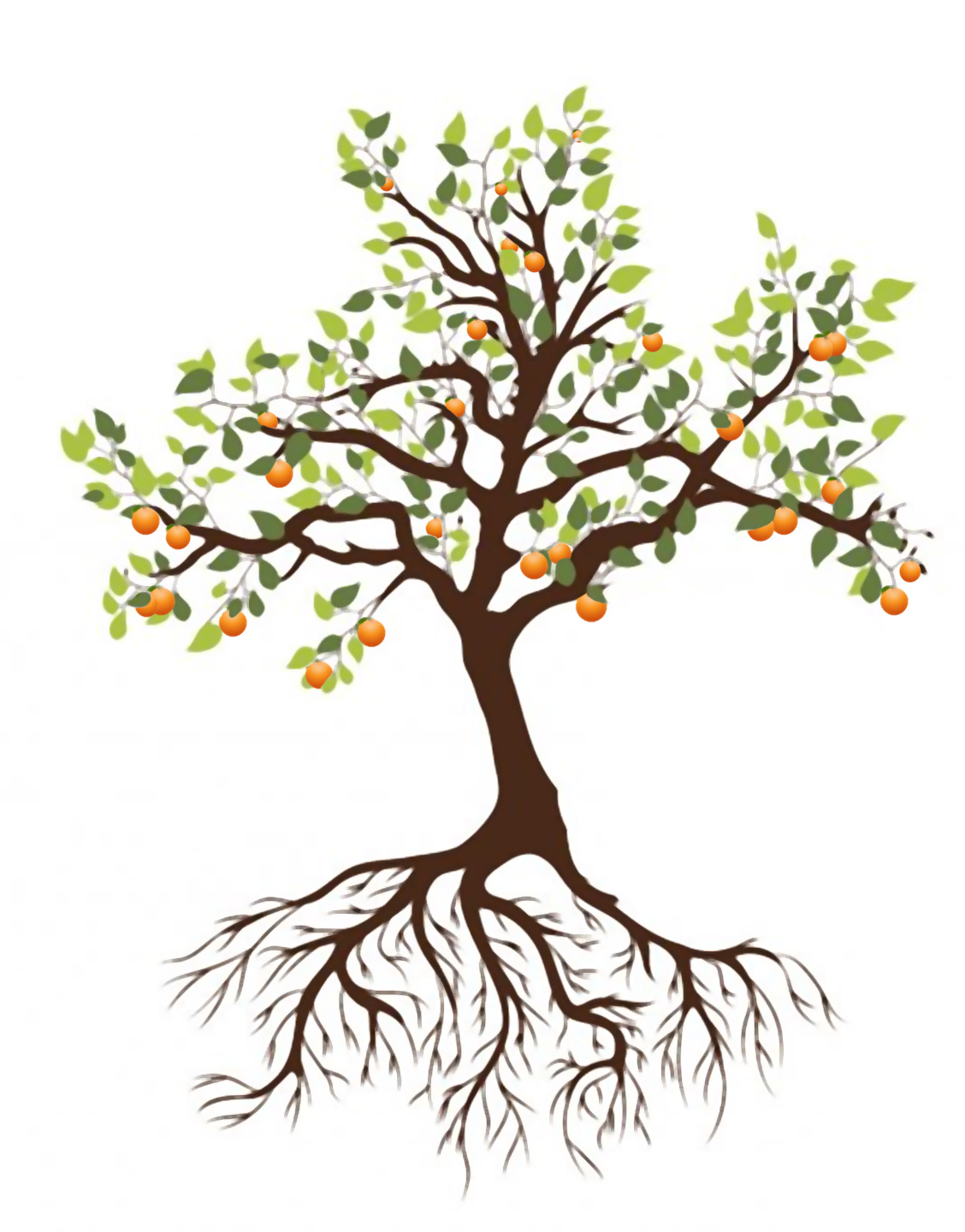